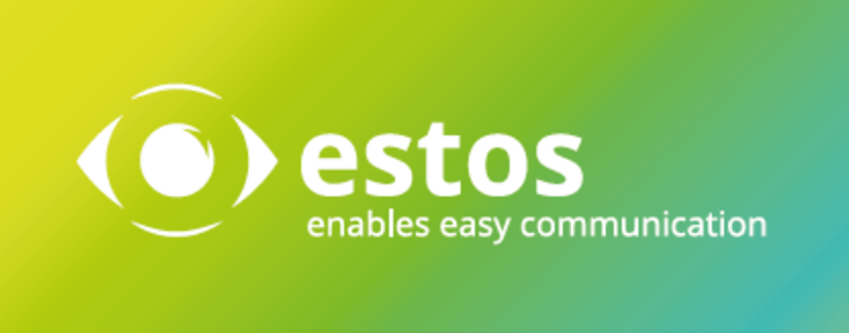 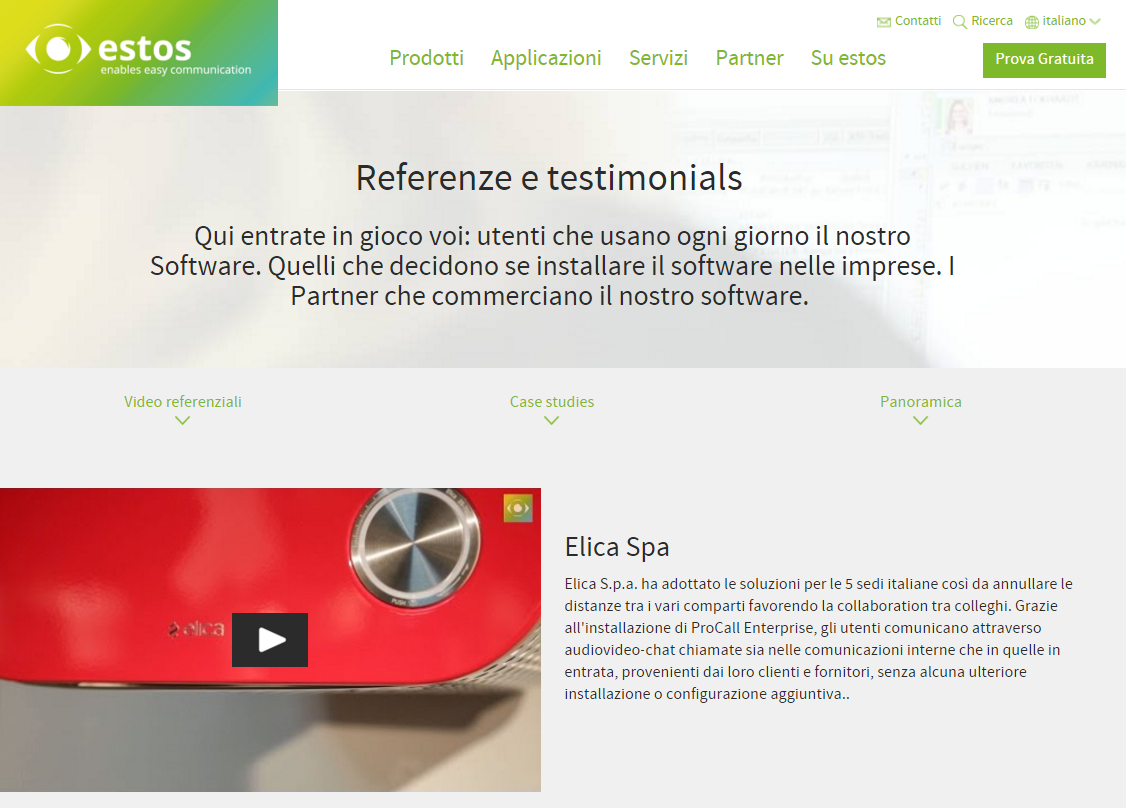 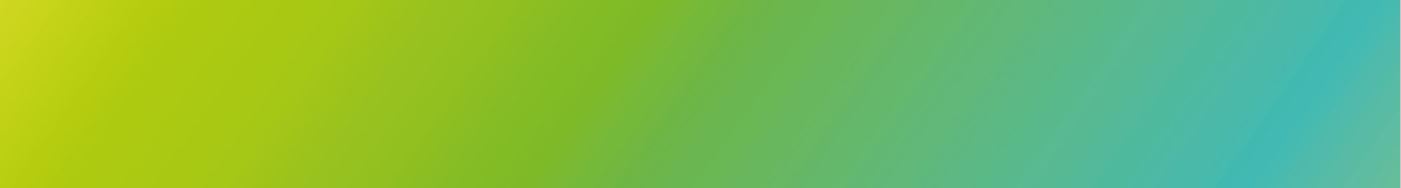 Integrazioni e casi di successo
I punti di forza delle Unified Communications estos
Collaborazione

--------------------------------- 

Integrazione ai processi
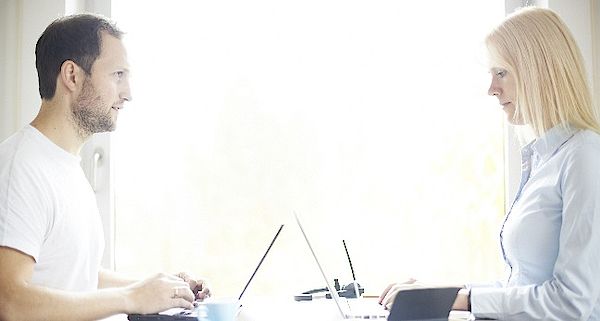 Primo progetto: Elica spa
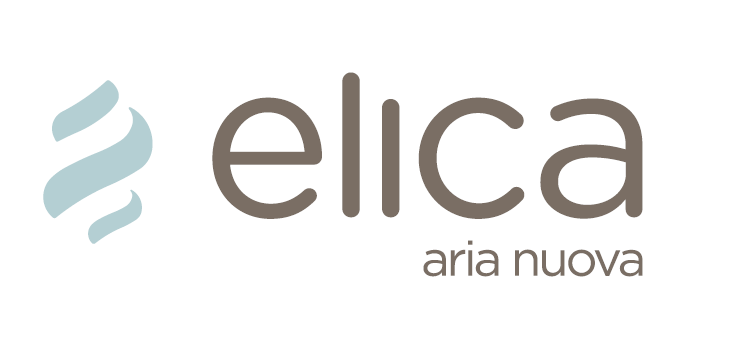 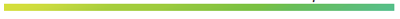 Elica spa: il video referenziale
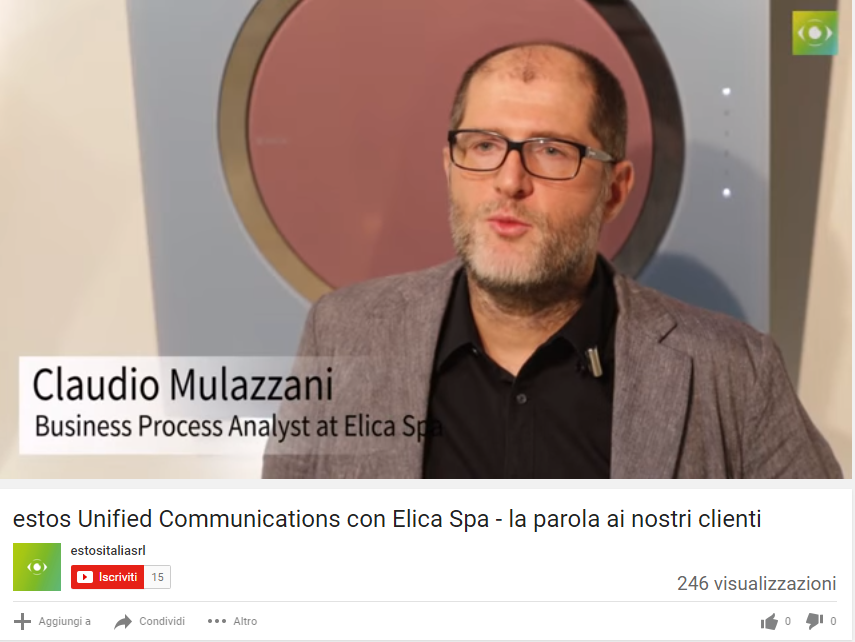 Elica spa: i dati salienti
Utenze coinvolte:
600 utenti su 5 stabilimenti

PBX: 
Avaya IPOffice 500 (multiple)
Telefoni proprietari Avaya digitali e DECT

Software/Groupware integrati:
IBM Notes
Microsoft Active Directory
Secondo progetto: Pratic Spa
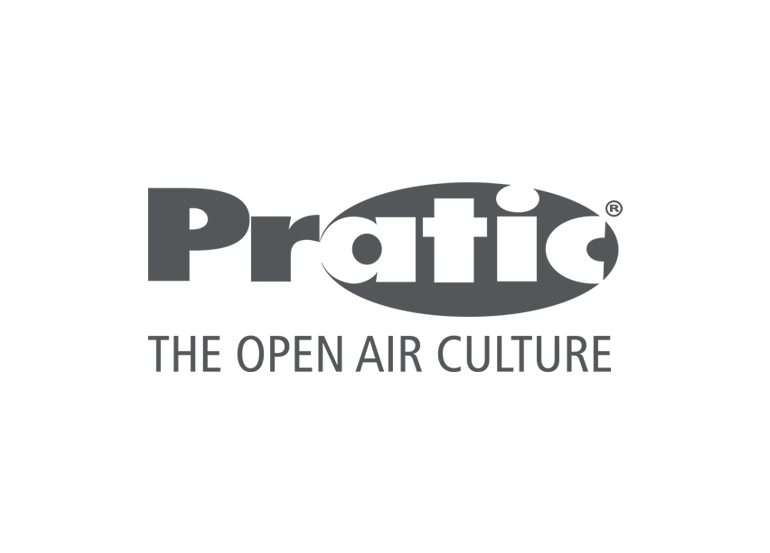 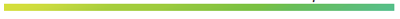 Pratic: il video referenziale
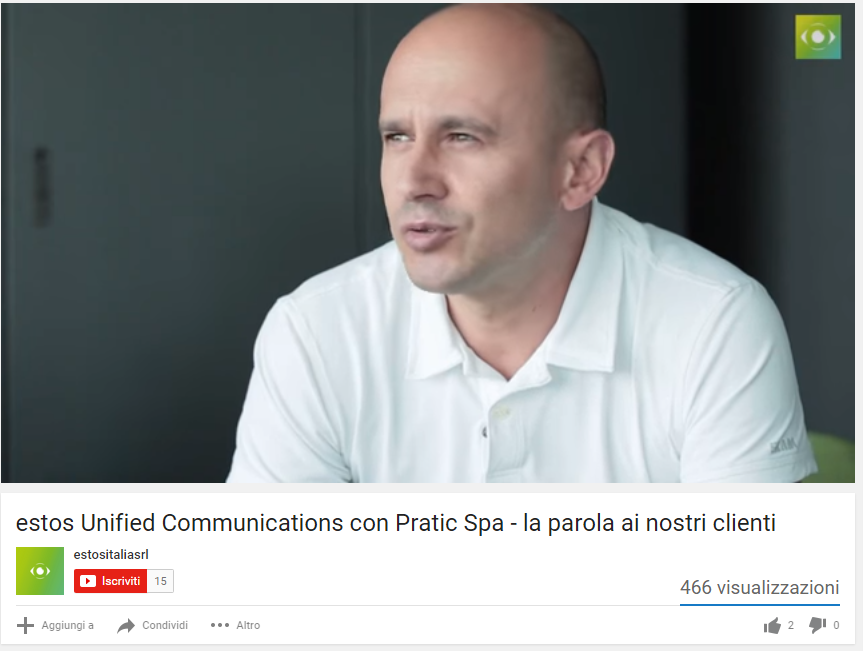 Pratic spa: i dati salienti
Utenze coinvolte:
50 utenti

PBX: 
Innovaphone ip800
Telefoni proprietari innovaphone VoIP e DECT

Software/Groupware integrati:
Microsoft Outlook
Microsoft Active Directory
Galileo ERP
Altre referenze su www.estos.it
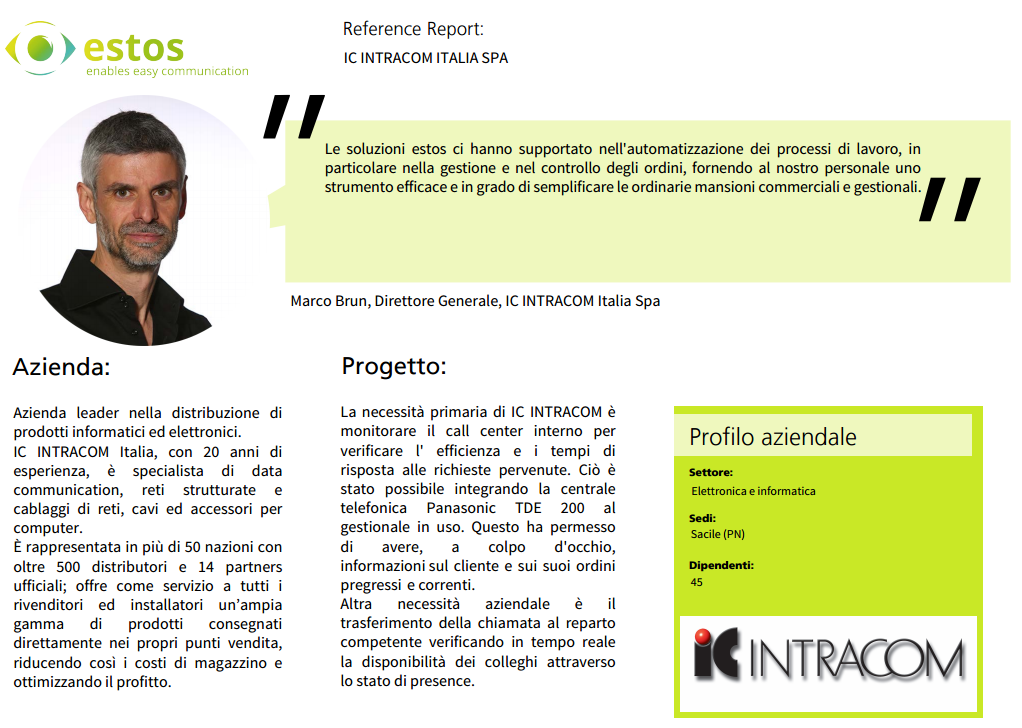 Listino semplificato
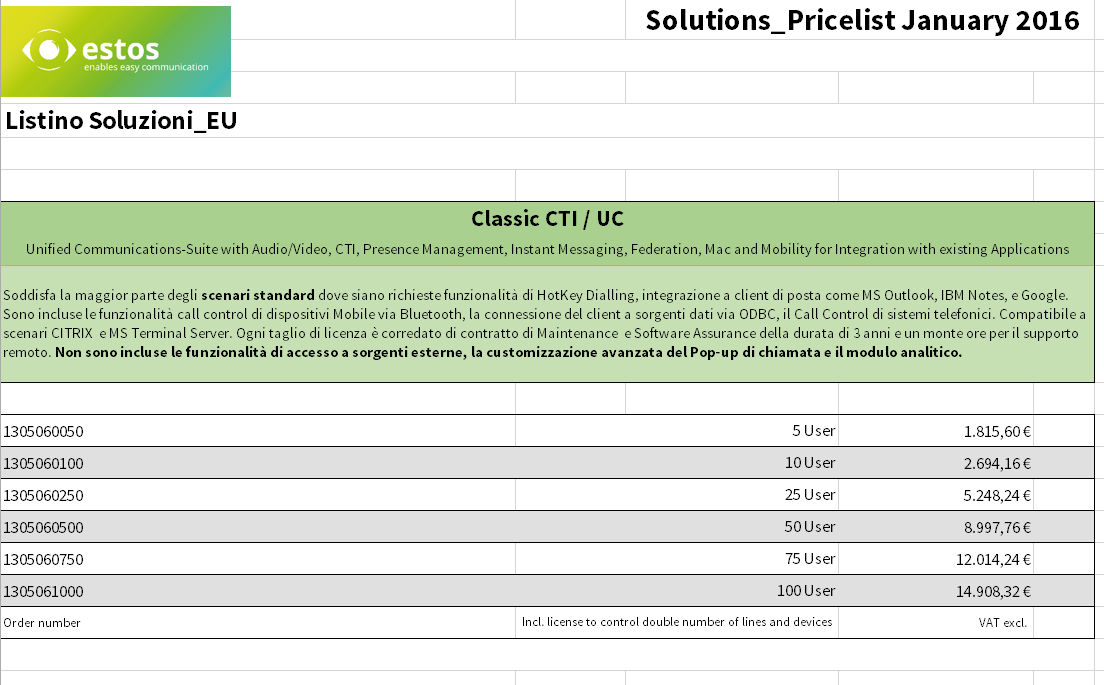 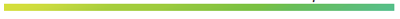 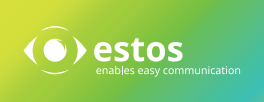 www.estos.it
Stefano Chittaro
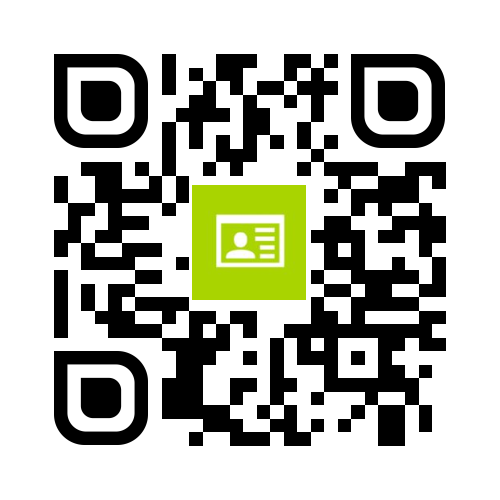 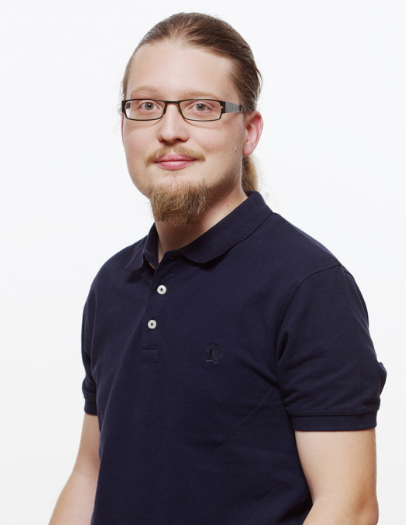 Technical Account Manager
https://call.estos.it/stefano.chittaro
Per informazioni, live demo e partner program, contattate il nostro ufficio commerciale

Email: commerciale@estos.it
Tel: +39 (0432) 425578

Resp: Elisa Ceraulo